pnglogo
经典商务蓝色活动策划
活动概述
活动准备
活动流程
活动预算
汇报人：@稻壳儿
01
02
03
04
活动概述
CONTENTS
活动准备
目录
活动流程
活动预算
part 01
活动概述
活动概述
编辑标题
编辑标题
编辑标题
在此编辑您所表达的内容，或者复制粘贴文本内容到此处。在此编辑您所表达的内容，或者复制粘贴文本内容到此处。
在此编辑您所表达的内容，或者复制粘贴文本内容到此处。在此编辑您所表达的内容，或者复制粘贴文本内容到此处。
在此编辑您所表达的内容，或者复制粘贴文本内容到此处。在此编辑您所表达的内容，或者复制粘贴文本内容到此处。
活动概述
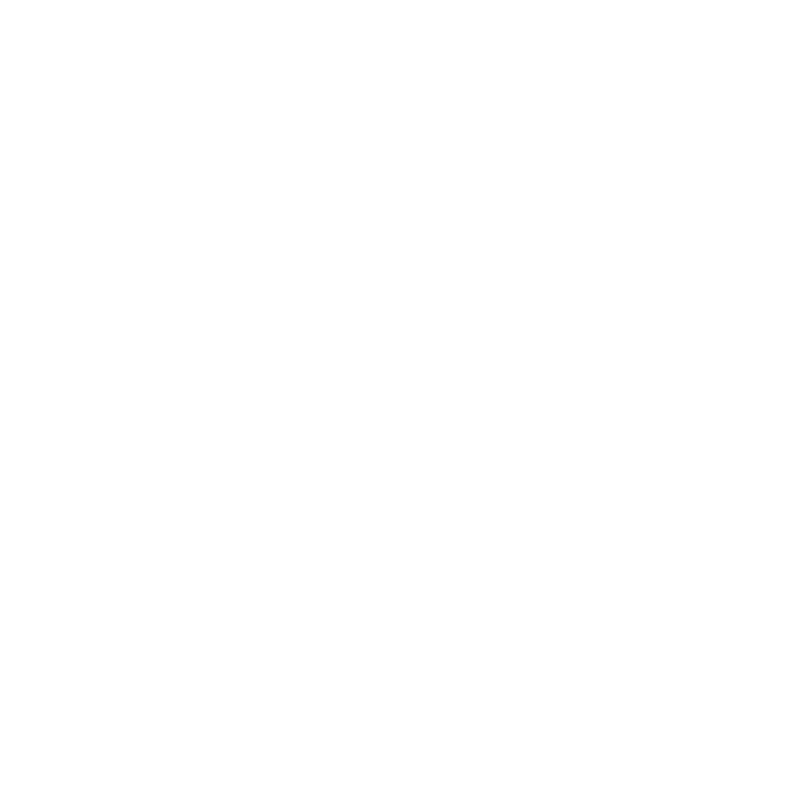 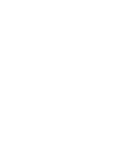 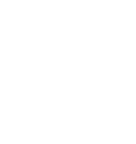 在此编辑您所表达的内容，或者复制粘贴文本内容到此处。在此编辑您所表达的内容，或者复制粘贴文本内容到此处。
在此编辑您所表达的内容，或者复制粘贴文本内容到此处。在此编辑您所表达的内容，或者复制粘贴文本内容到此处。
在此编辑您所表达的内容，或者复制粘贴文本内容到此处。在此编辑您所表达的内容，或者复制粘贴文本内容到此处。
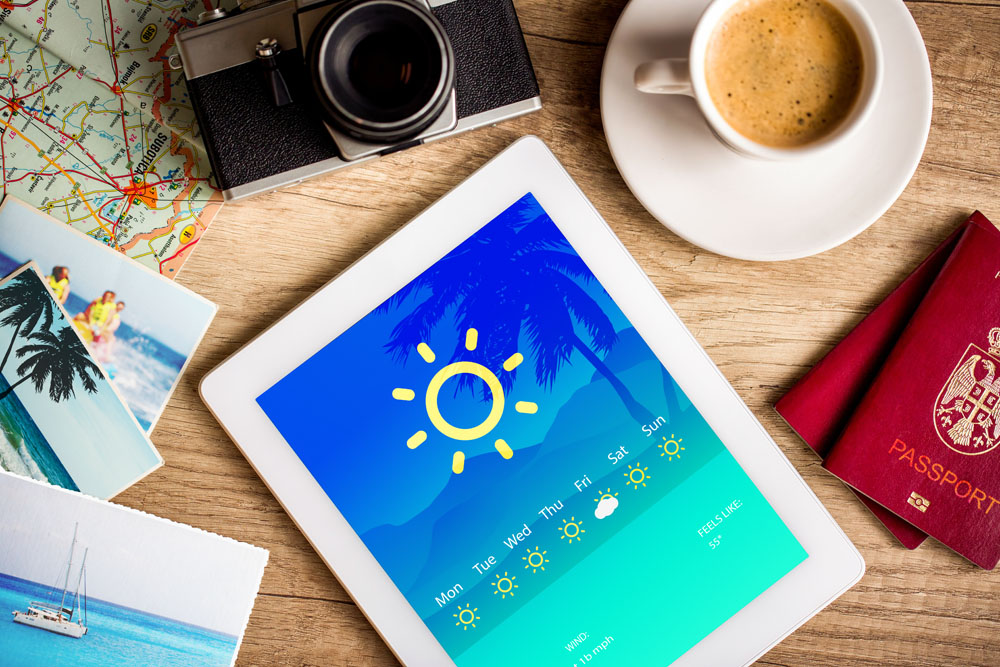 输入标题
输入标题
在此编辑您所表达的内容，或者复制粘贴文本内容到此处。
在此编辑您所表达的内容，或者复制粘贴文本内容到此处。
01
02
输入标题
part 02
活动准备
活动准备
在此编辑您所表达的内容，或者复制粘贴文本内容到此处。
在此编辑您所表达的内容，或者复制粘贴文本内容到此处。
03
01
02
04
在此编辑您所表达的内容，或者复制粘贴文本内容到此处。
在此编辑您所表达的内容，或者复制粘贴文本内容到此处。
活动准备
输入标题
输入标题
在此编辑您所表达的内容，或者复制粘贴文本内容到此处。
在此编辑您所表达的内容，或者复制粘贴文本内容到此处。
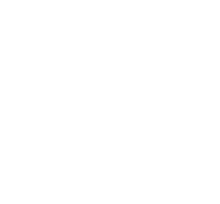 输入标题
输入标题
在此编辑您所表达的内容，或者复制粘贴文本内容到此处。
在此编辑您所表达的内容，或者复制粘贴文本内容到此处。
part 03
活动流程
活动流程
输入标题
输入标题
输入标题
输入标题
在此编辑您所表达的内容，或者复制粘贴文本内容到此处。
在此编辑您所表达的内容，或者复制粘贴文本内容到此处。
在此编辑您所表达的内容，或者复制粘贴文本内容到此处。
在此编辑您所表达的内容，或者复制粘贴文本内容到此处。
04
03
02
01
活动流程
输入标题
输入标题
输入标题
输入标题
在此编辑您所表达的内容，或者复制粘贴文本内容到此处。
在此编辑您所表达的内容，或者复制粘贴文本内容到此处。
在此编辑您所表达的内容，或者复制粘贴文本内容到此处。
在此编辑您所表达的内容，或者复制粘贴文本内容到此处。
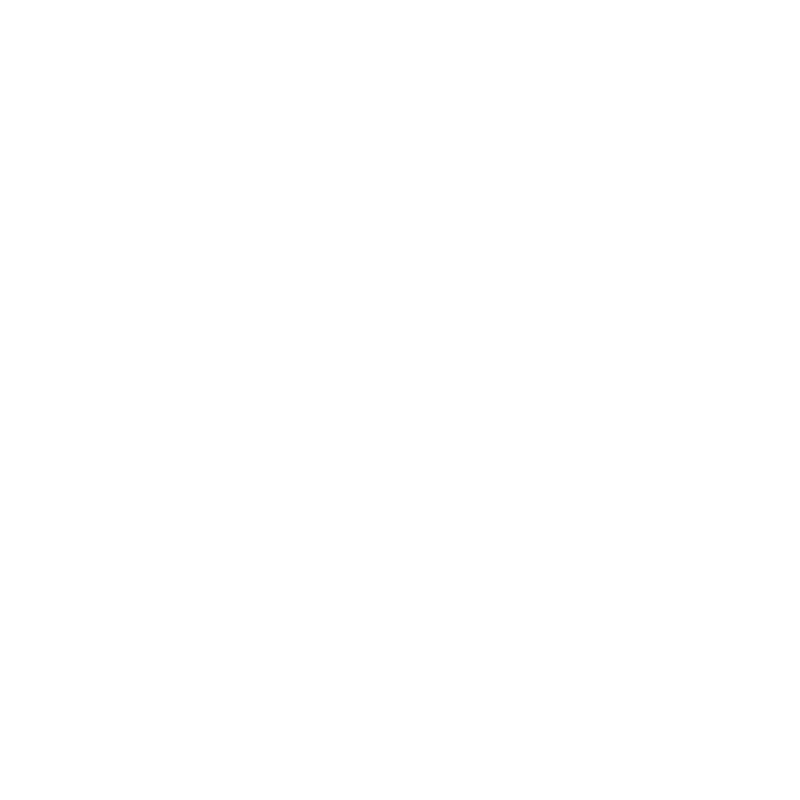 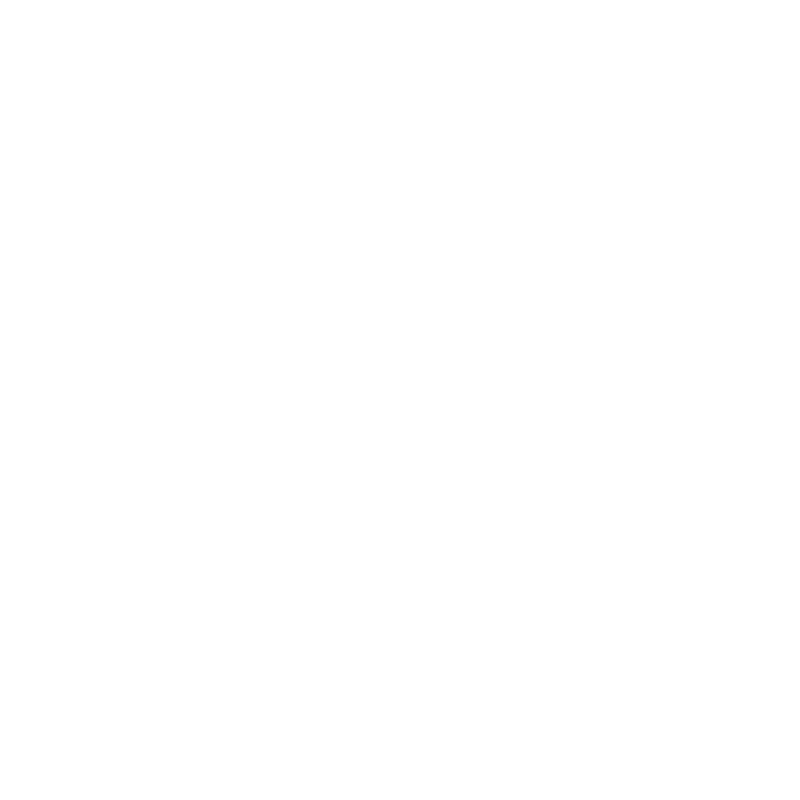 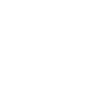 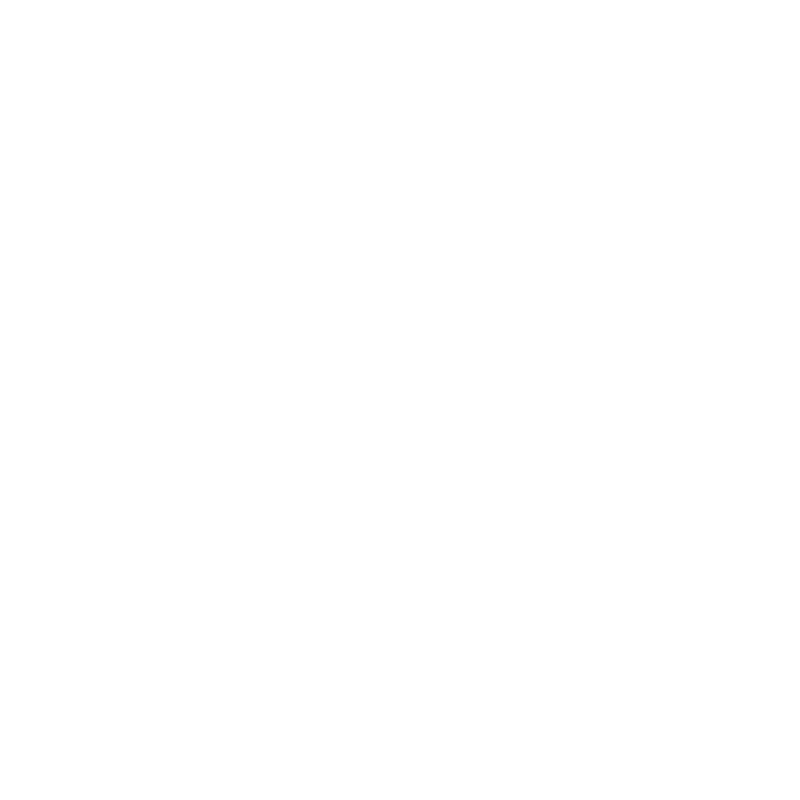 活动流程
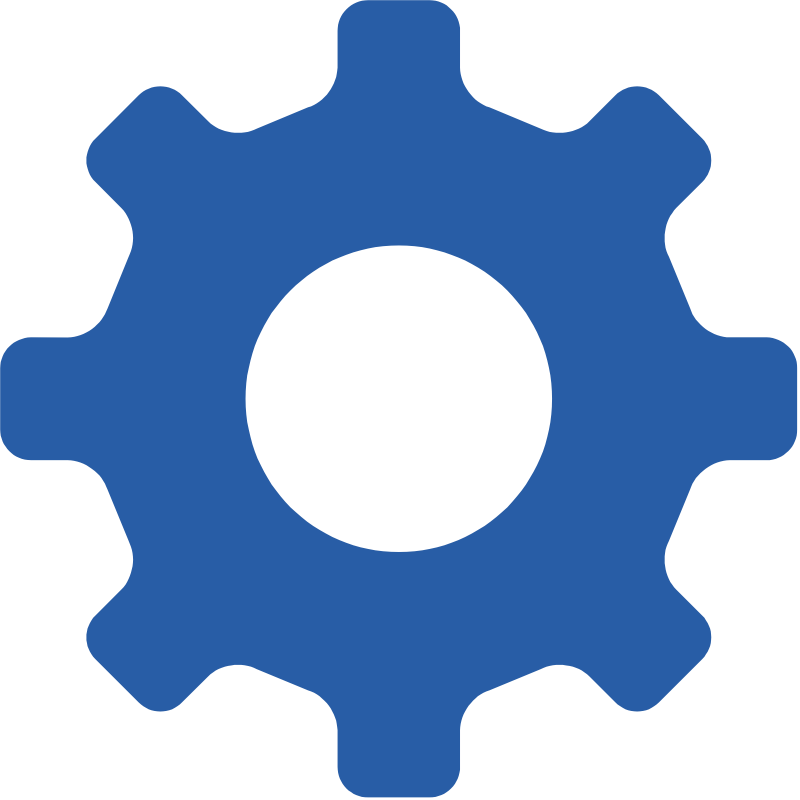 输入标题
输入标题
输入标题
输入标题
在此编辑您所表达的内容，或者复制粘贴文本内容到此处。
在此编辑您所表达的内容，或者复制粘贴文本内容到此处。
在此编辑您所表达的内容，或者复制粘贴文本内容到此处。
在此编辑您所表达的内容，或者复制粘贴文本内容到此处。
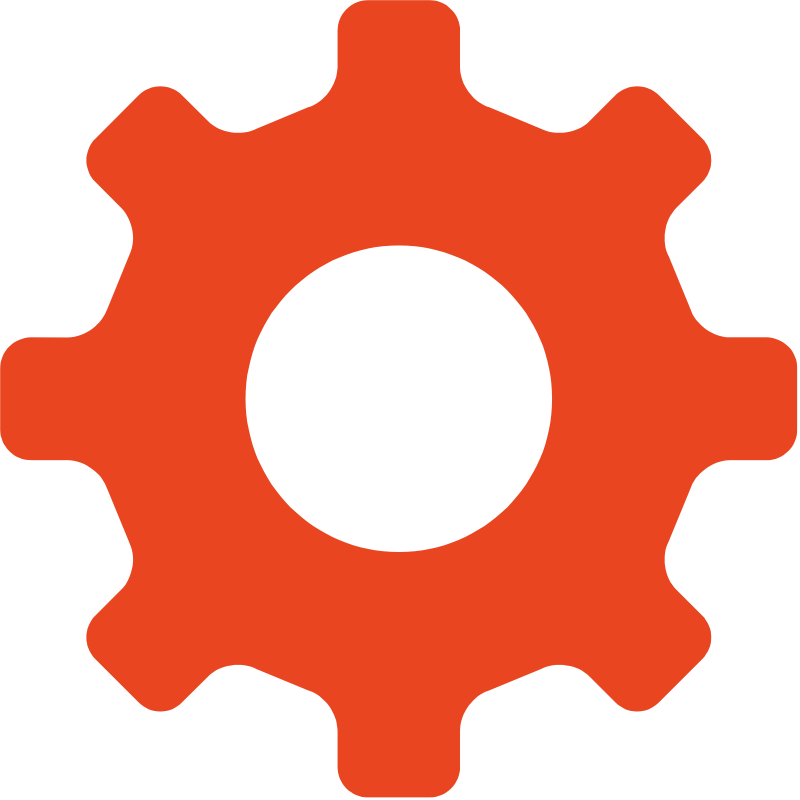 04
01
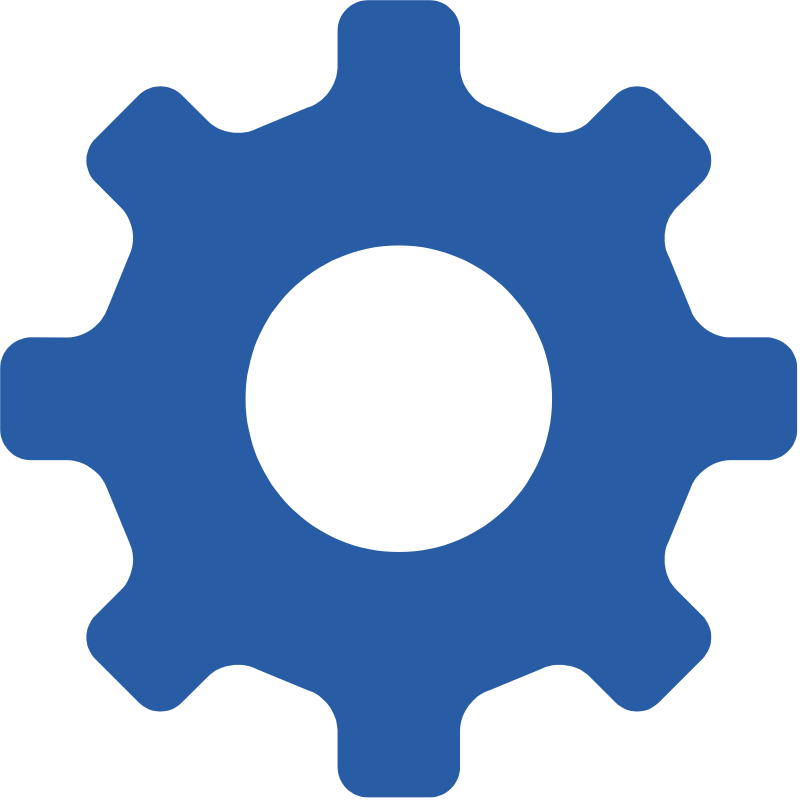 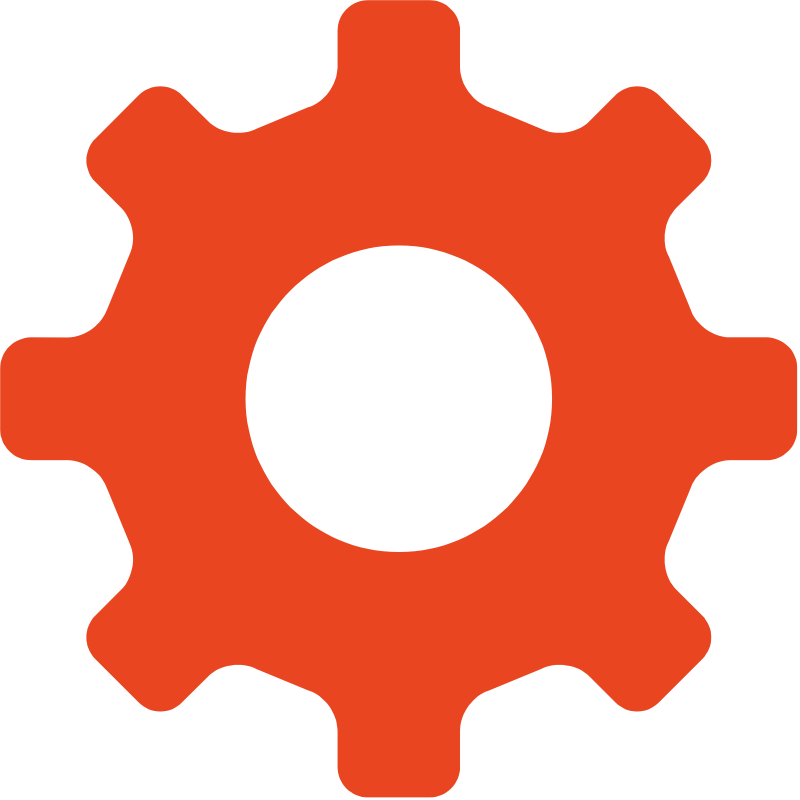 02
03
part 04
活动预算
活动预算
01
03
04
在此编辑您所表达的内容，或者复制粘贴文本内容到此处。
02
在此编辑您所表达的内容，或者复制粘贴文本内容到此处。
在此编辑您所表达的内容，或者复制粘贴文本内容到此处。
在此编辑您所表达的内容，或者复制粘贴文本内容到此处。
活动预算
输入标题
输入标题
输入标题
输入标题
在此编辑您所表达的内容，或者复制粘贴文本内容到此处。
在此编辑您所表达的内容，或者复制粘贴文本内容到此处。
在此编辑您所表达的内容，或者复制粘贴文本内容到此处。
在此编辑您所表达的内容，或者复制粘贴文本内容到此处。
活动预算
输入标题
输入标题
在此编辑您所表达的内容，或者复制粘贴文本内容到此处。在此编辑您所表达的内容，或者复制粘贴文本内容到此处。
在此编辑您所表达的内容，或者复制粘贴文本内容到此处。在此编辑您所表达的内容，或者复制粘贴文本内容到此处。
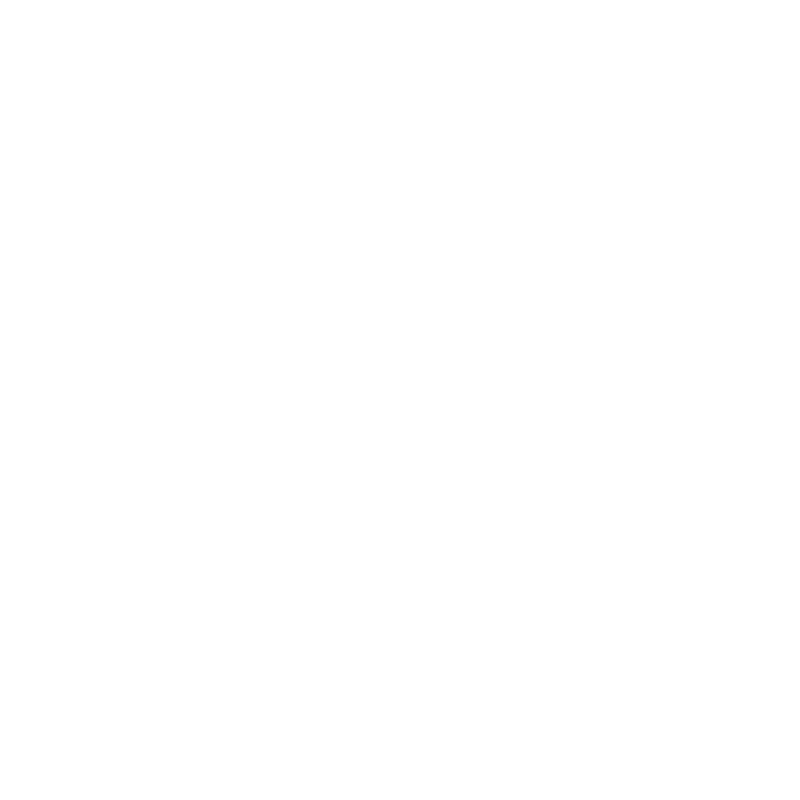 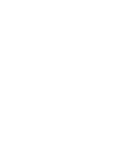 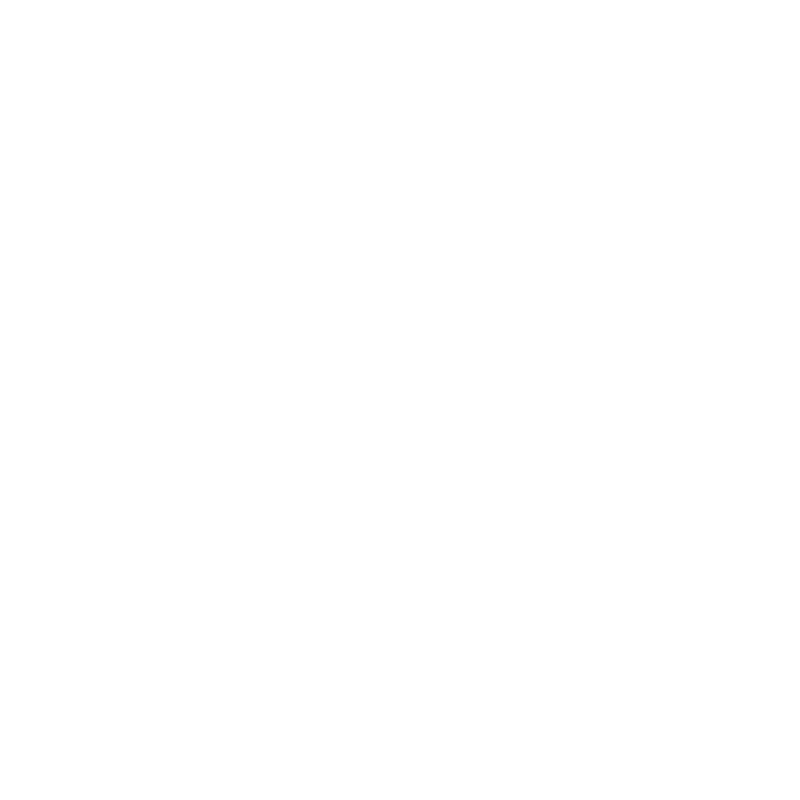 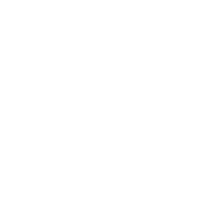 pnglogo
谢谢观看
THANK YOU
汇报人：@稻壳儿